У каждого своя профориентация? («Муравьи»)
ПРЕДПРИЯТИЯ
«ПРОФОРИЕНТАТОРЫ»
(ЧАСТНЫЙ СЕКТОР)
«БИЛЕТ В БУДУЩЕЕ»
МИНПРОС
(ПРОФОРИЕНТАЦИОННЫЙ МИНИМУМ)
ПРОФОРИЕНТАЦИЯ
ШКОЛА
РОИВы
ДОП. ОБРАЗОВАНИЕДЕТЕЙ
РОДИТЕЛИ
РЕГИОНАЛЬНЫЕ ПРОФОРИЕНТАЦИОННЫЕ ПРОЕКТЫ
СПО
ВУЗЫ
...Что такое профориентация?
Повышение престижа востребованных профессий? Ориентирование на профессии? Подбор будущей профессии для школьника? Маркетинг образовательных программ? Рекрутинг студентов на «непрестижные» специальности? Формирование кадрового резерва компаний? Построение успешной карьеры?...
НАУЧНО-ОБРАЗОВАТЕЛЬНОЕ СООБЩЕСТВО
1
Что такое «профориентация»?
КОНСУЛЬТАТИВНАЯ
ПРОФОРИЕНТАЦИЯ

Цель: сопровождение конкретного профессионального (профессионально-образовательного)выбора
ОБРАЗОВАТЕЛЬНАЯ
ПРОФОРИЕНТАЦИЯ

Цель: подготовка к самостоятельному социально-профессиональному самоопределению
профориентация
«ВОЗДЕЙСТВУЮЩАЯ» ПРОФОРИЕНТАЦИЯ

Цель: управление поведением человека в процессе его профессионального выбора
2
Обед из трёх блюд или винегрет?
Три картины мира
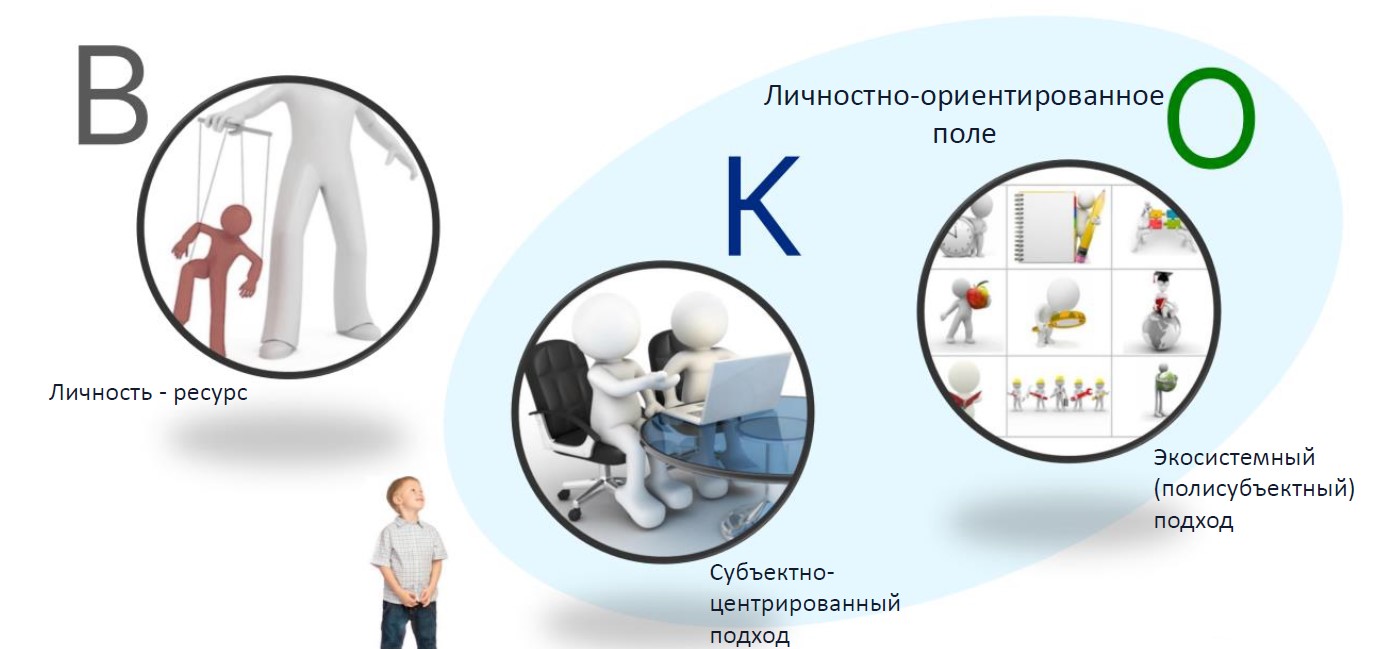 3
«Профессиональная ориентация» vs «профессиональное самоопределение»
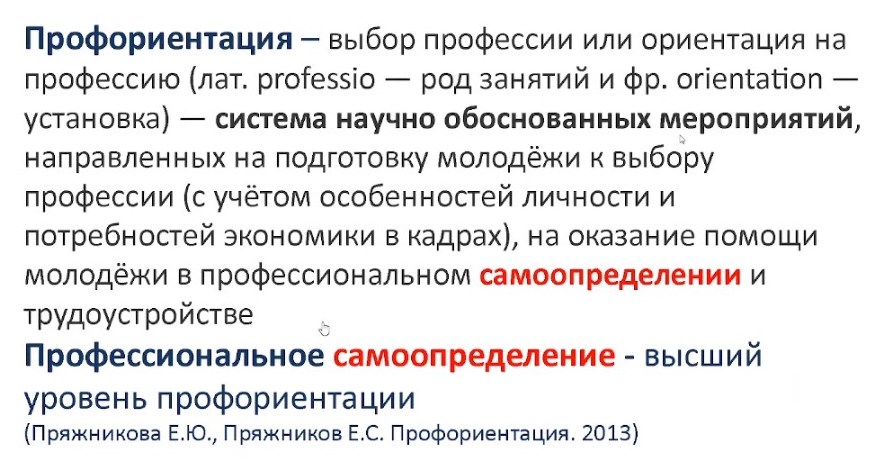 ?
Из презентации С.Ф.Туктамышевой, Казань.
Структура подготовки кадров в РФ (2013)
Когда вместо «профориентации» – «сопровождение профессионального самоопределения»
Кто заказчик?

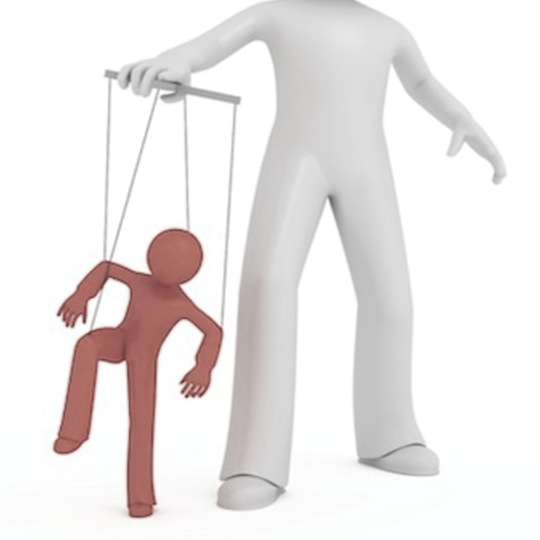 В

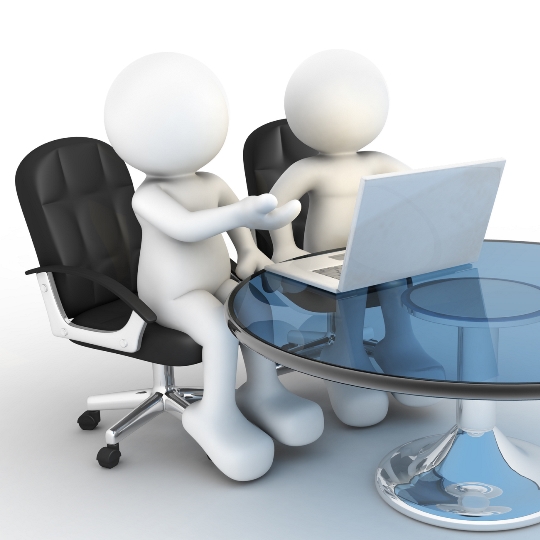 К
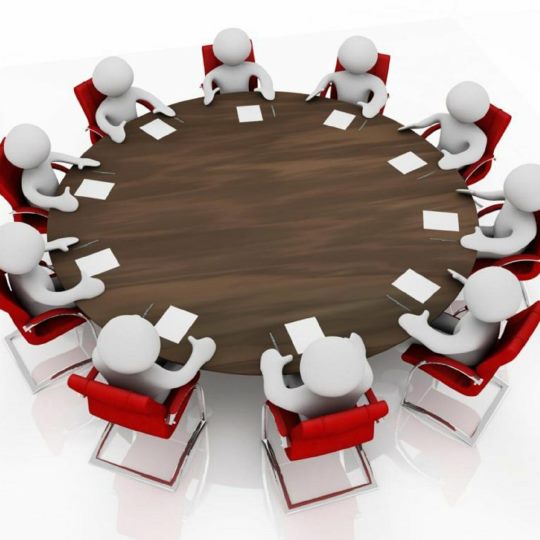 
О
6
Кто профориентируемый?
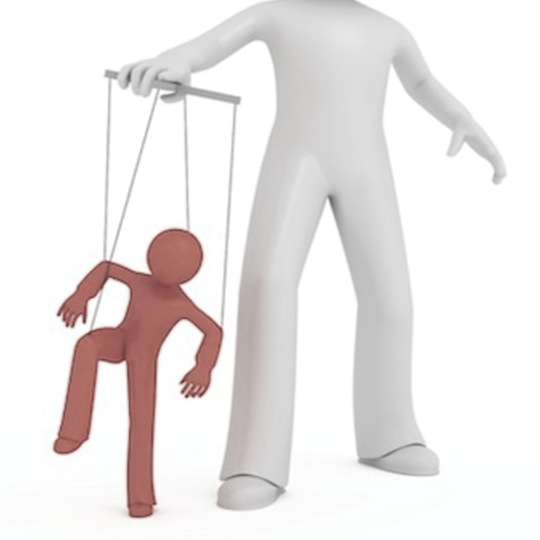 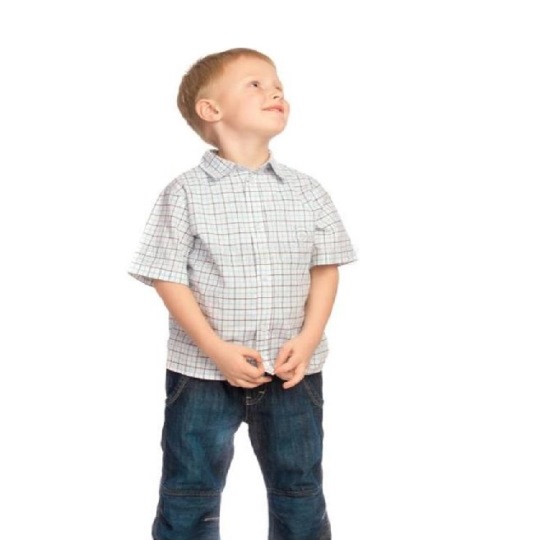 Объект
Субъект
В
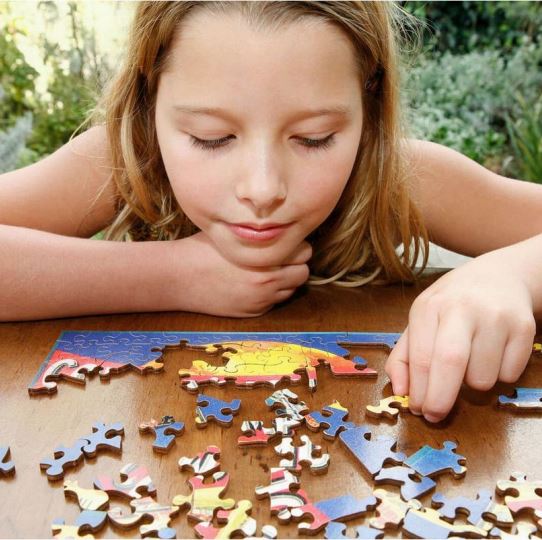 Субъект с дефицитами
К
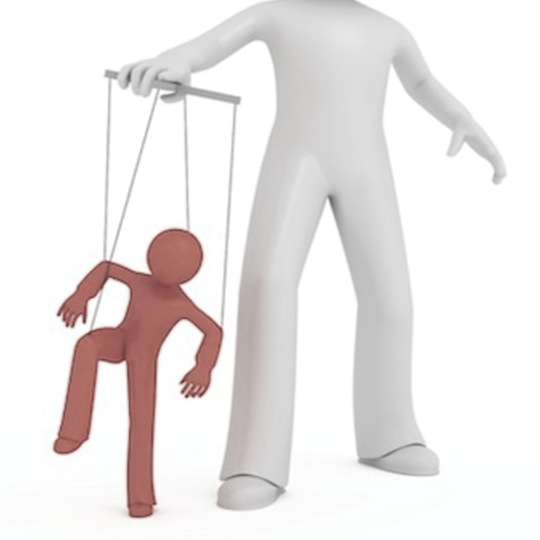 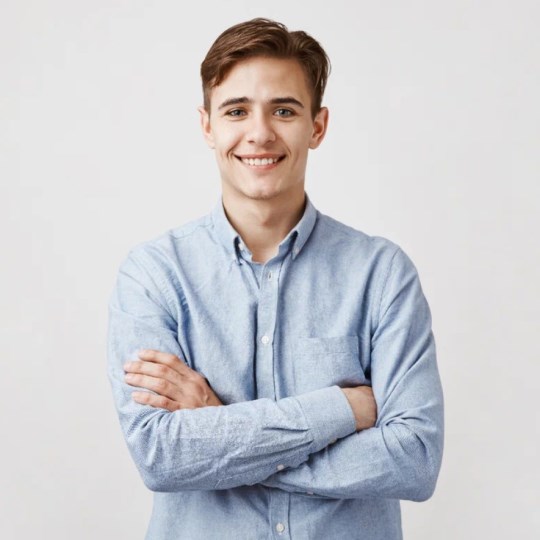 Объект
Субъект
О
7
Кто профориентатор?
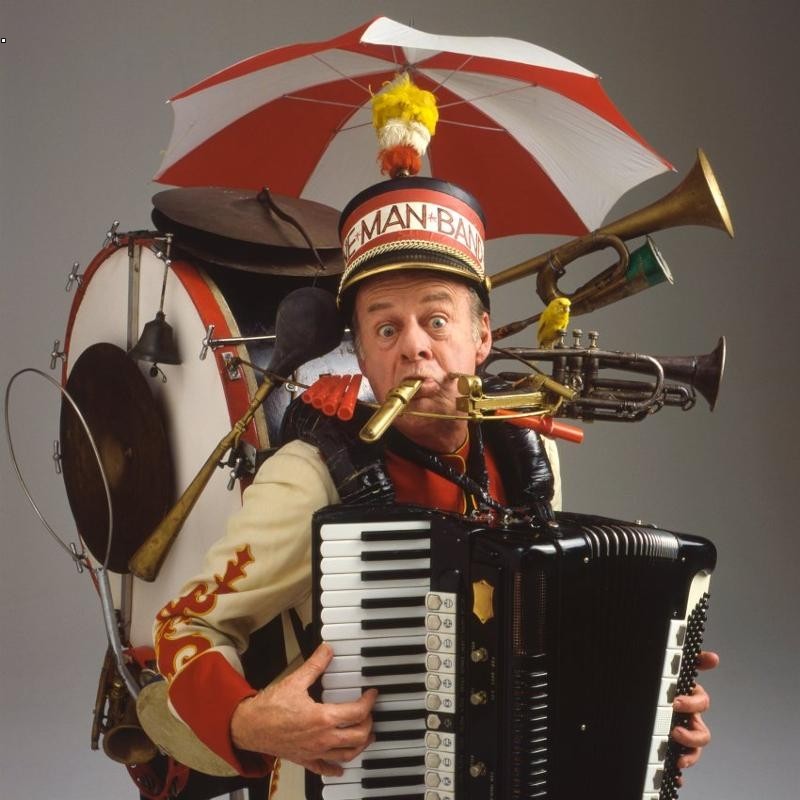 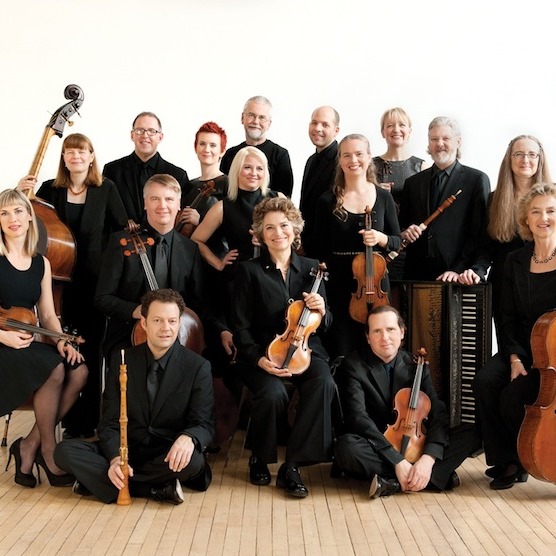 ?
Человек-оркестр или оркестр-команда?
8
Хорошие рецепты
В+В+В=О

Название статьи (2022): «Организация профессионального самоопределения обучающихся класса психолого-педагогической направленности посредством профессиональной пробы»
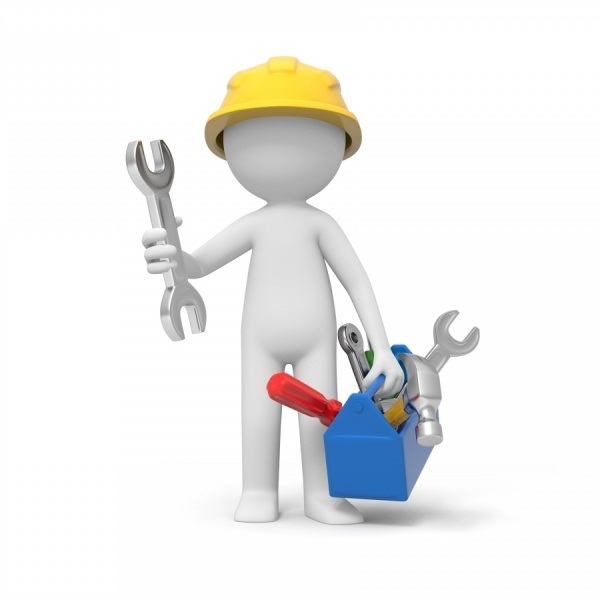 В
Профессиональная проба
9
Хорошие рецепты
В+В+В=О
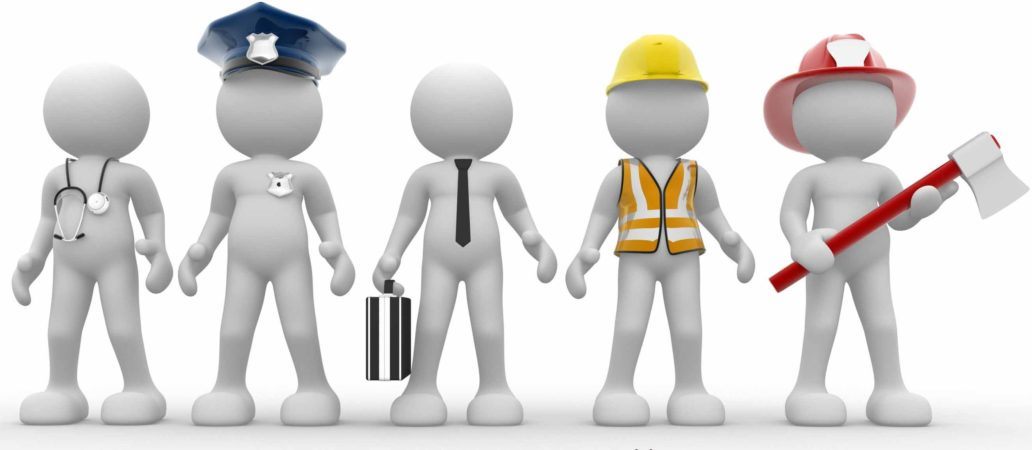 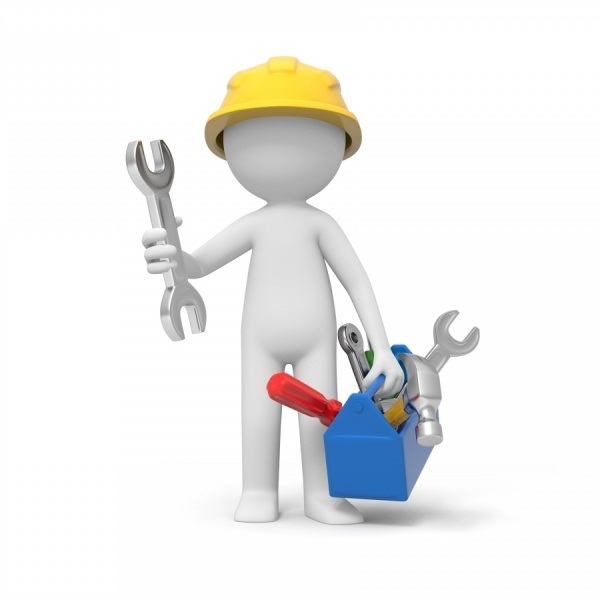 В
В+В+В
Цикл профессиональных проб
Профессиональная проба
10
Хорошие рецепты
В+В+В=О
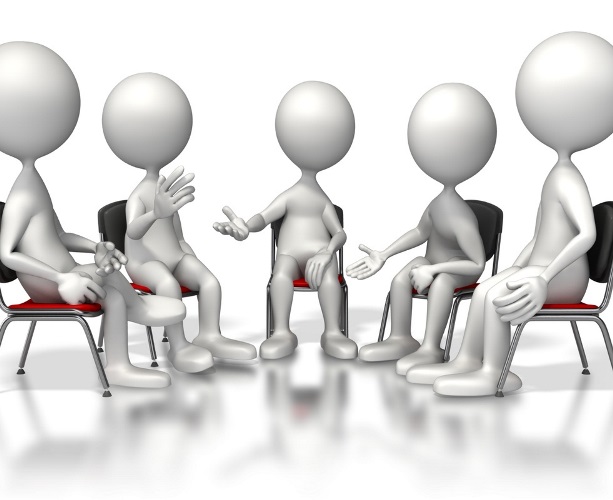 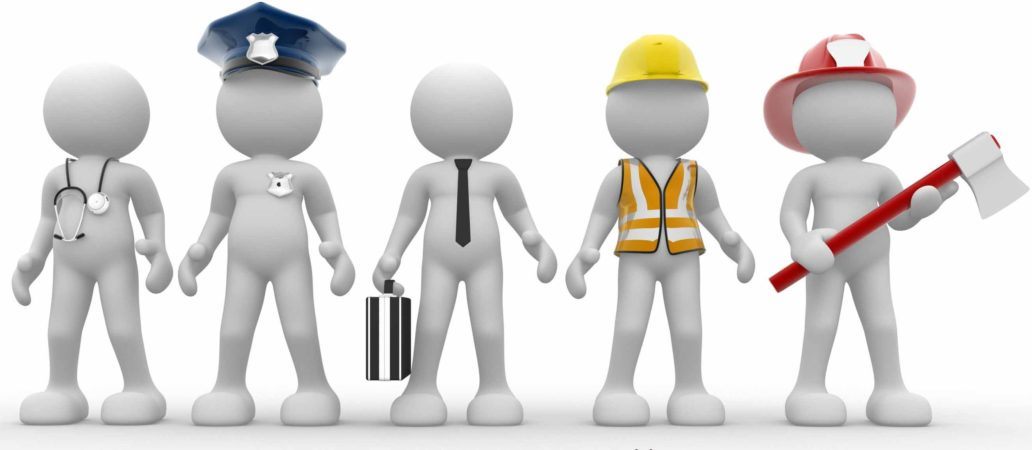 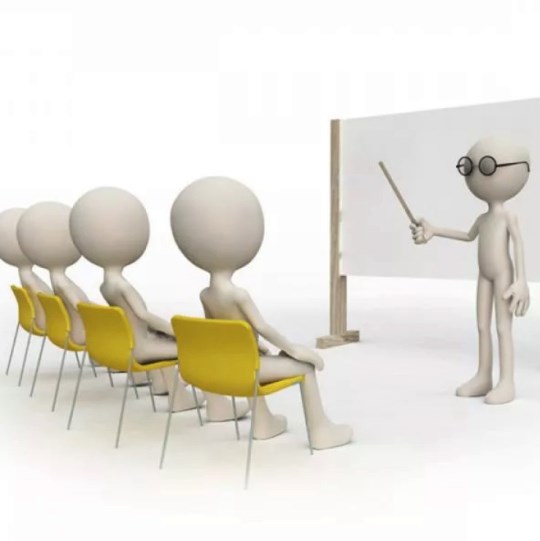 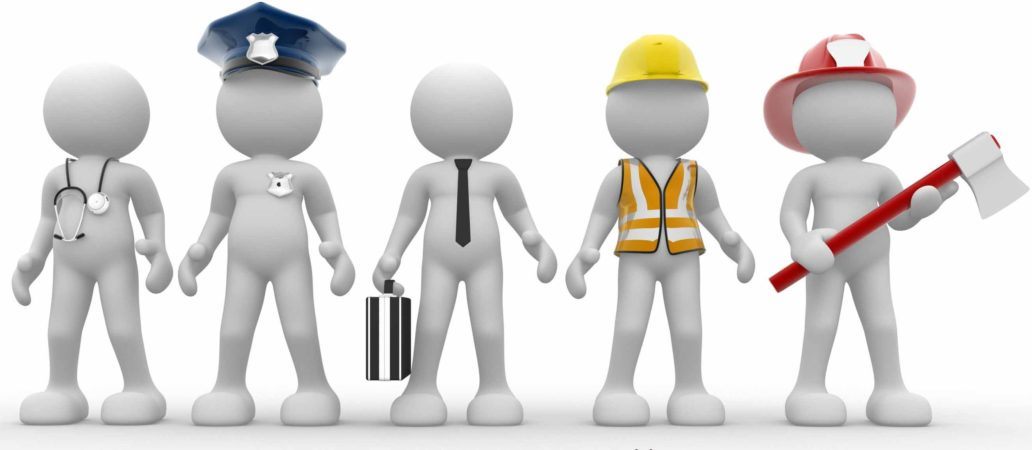 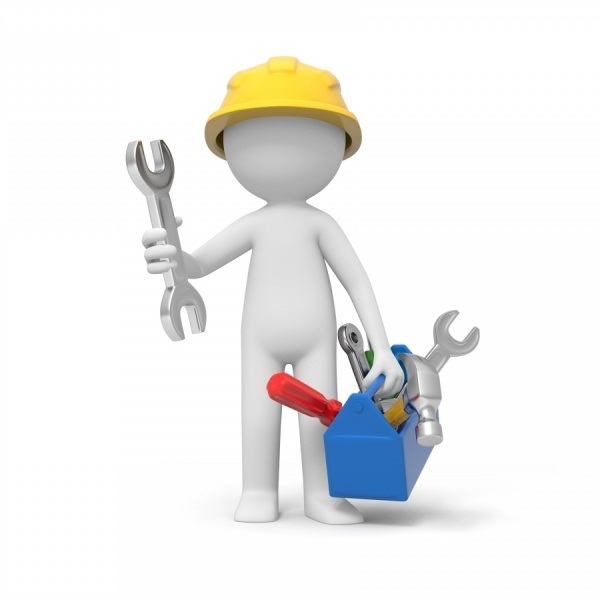 Цикл профессиональных проб в образовательной оболочке
О
В
В+В+В
Цикл профессиональных проб
Профессиональная проба
11
Определите парадигму?
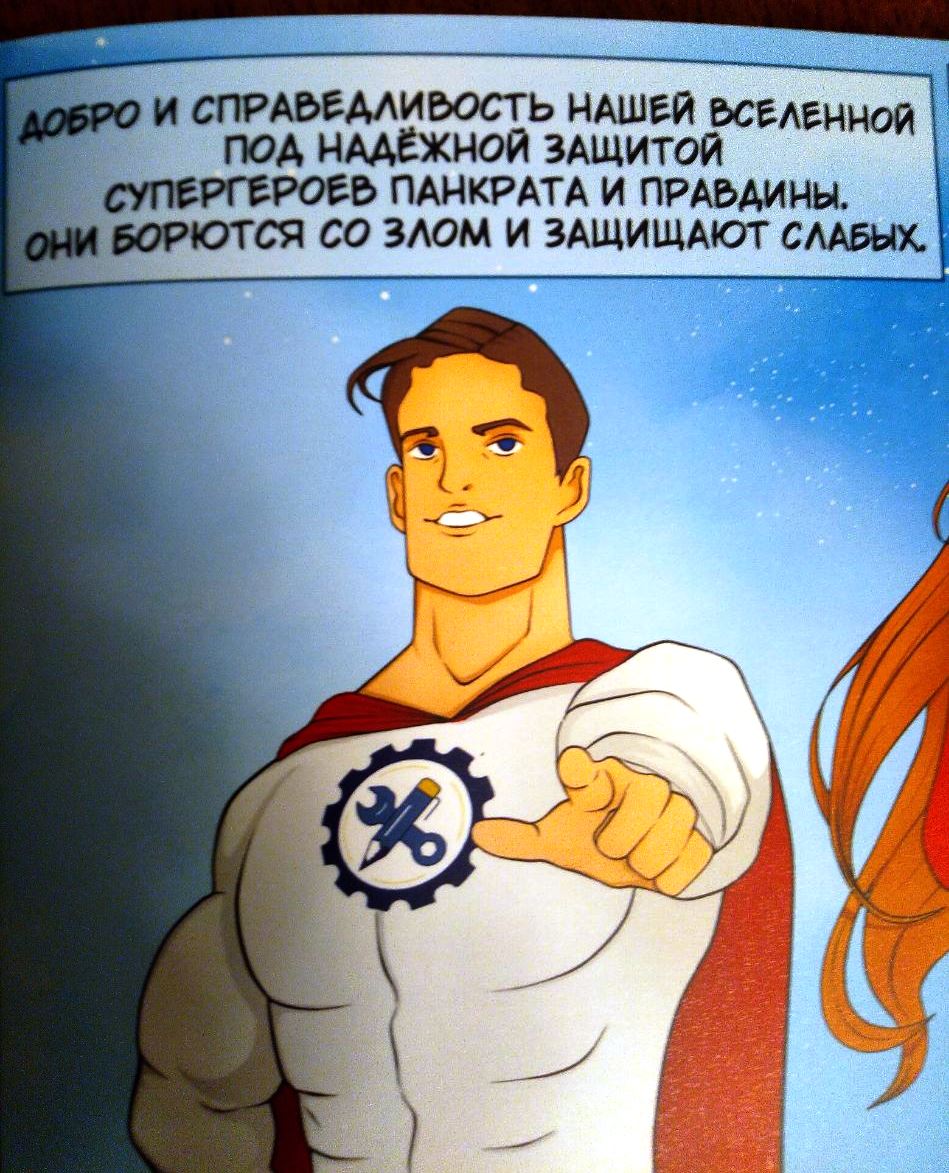 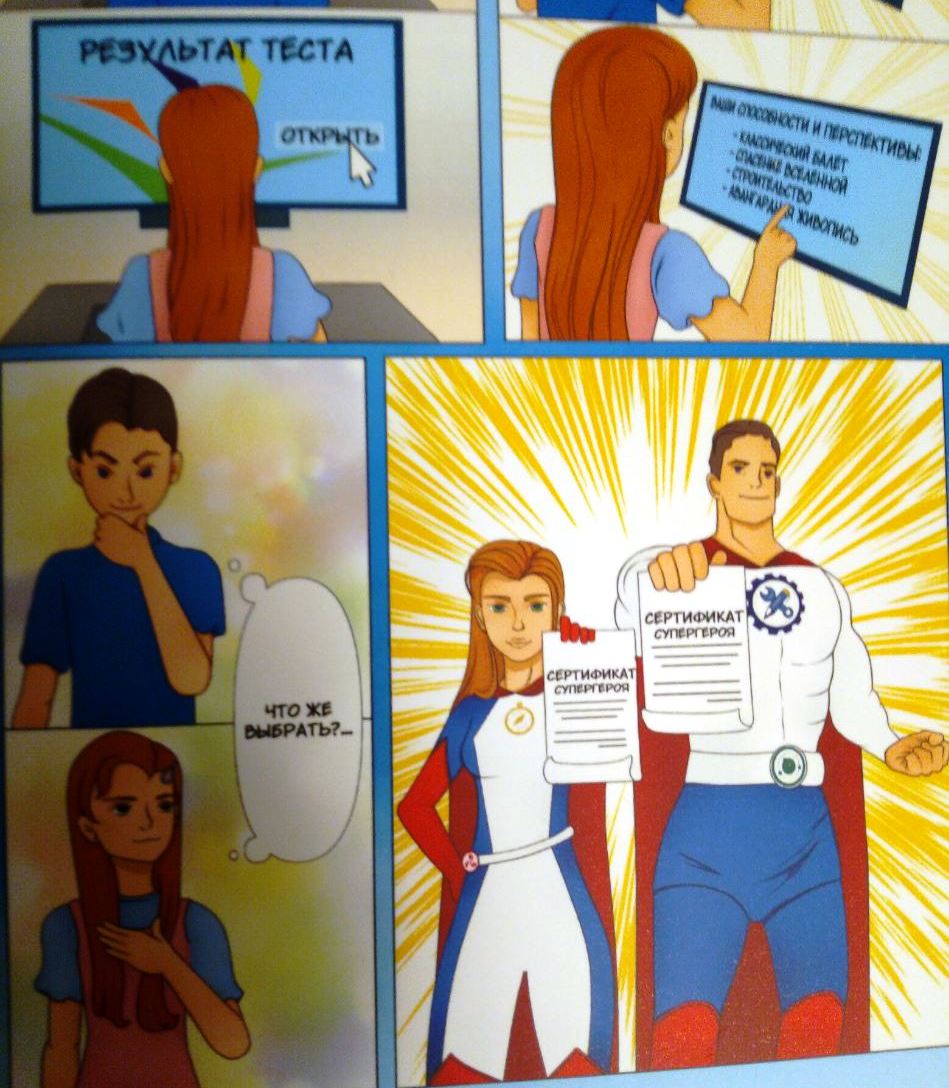 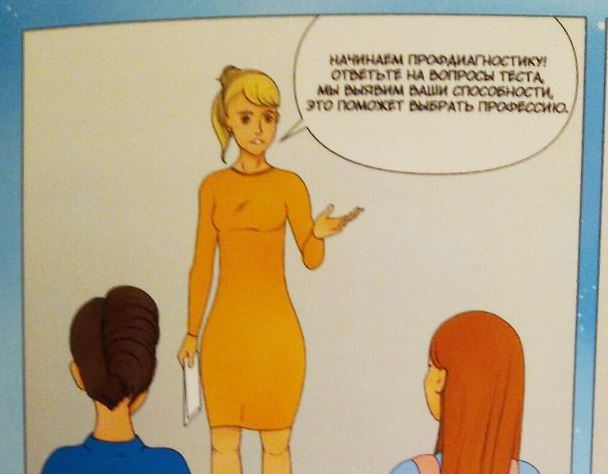 (С) Библиотека самоопределения, Москва
12
Определите парадигму?
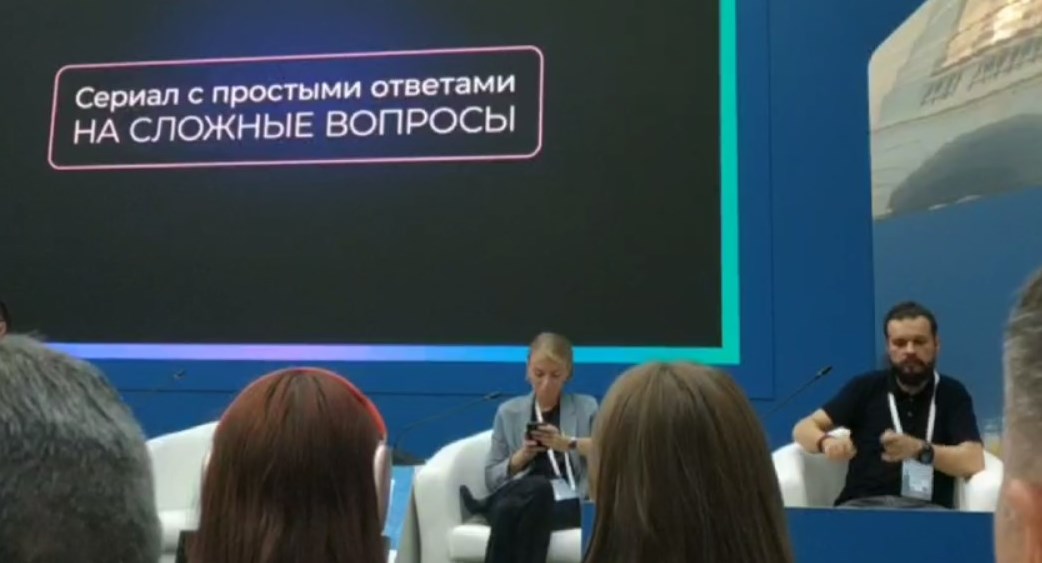 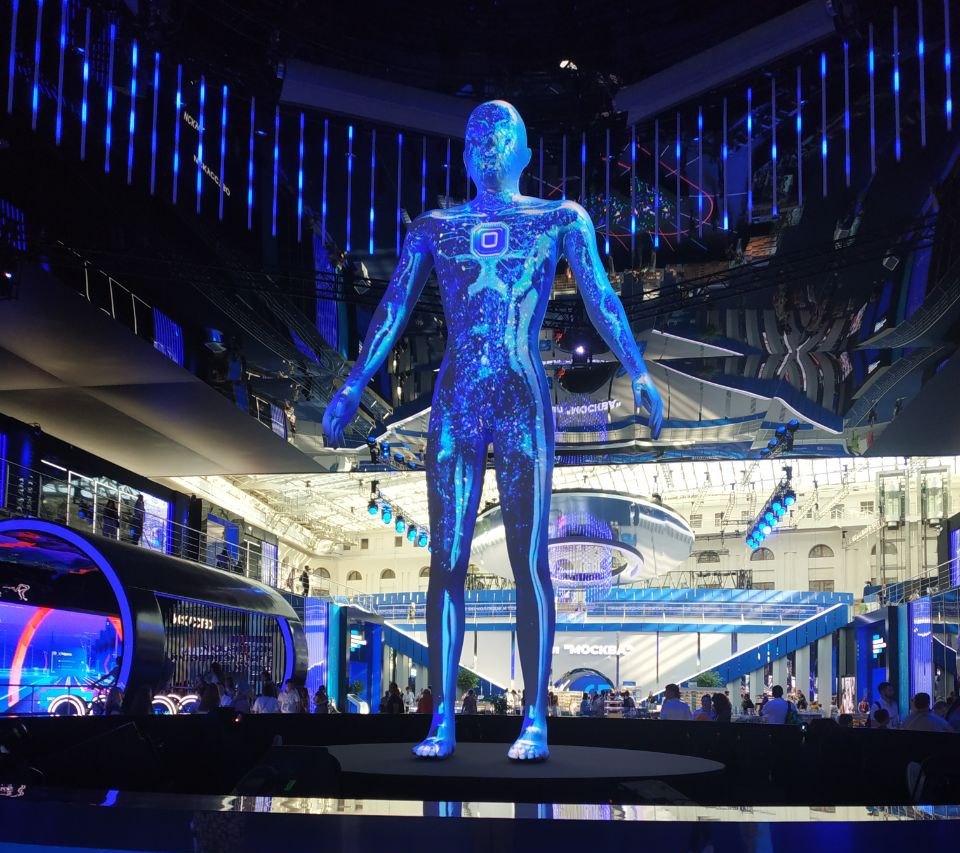 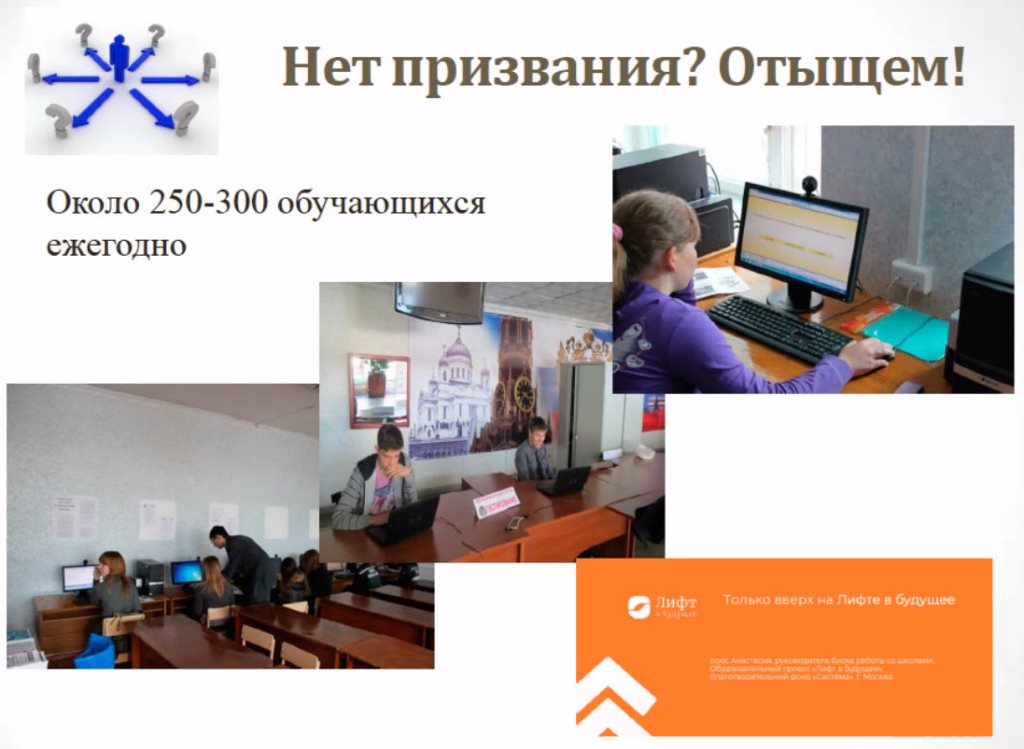 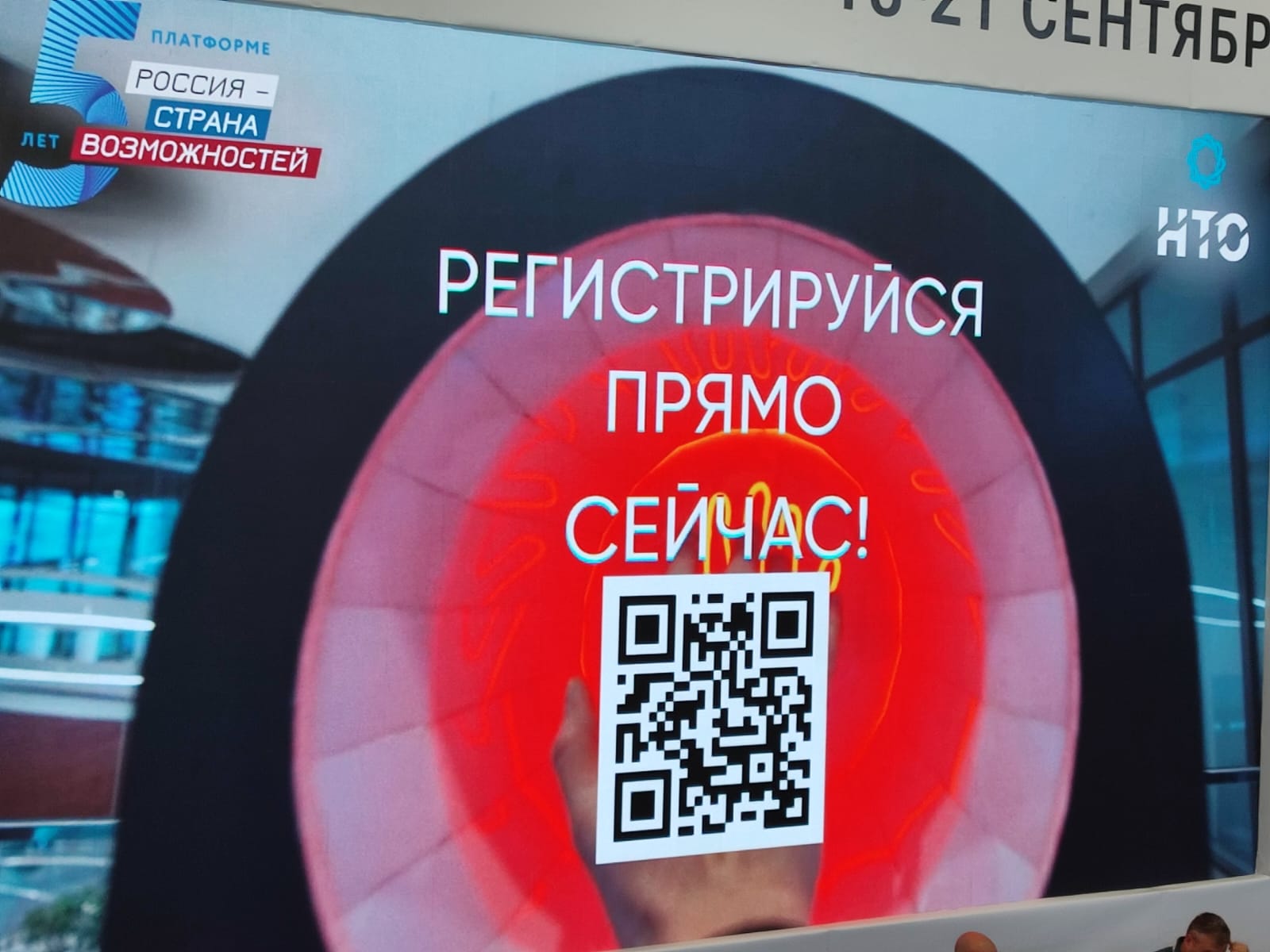 13
Определите парадигму?
Мы решили внимательнее приглядеться к опыту наших зарубежных коллег, где тема самоопределения уже давно в тренде, и никого не удивишь оплачиваемыми стажировками в ООН, турами для подростков в Африку или возможностью пойти в подмастерья (apprenticeships). Мы всё равно удивились, выбрали 5 самых популярных форматов и добавили десяток ссылок на стоящие проекты.
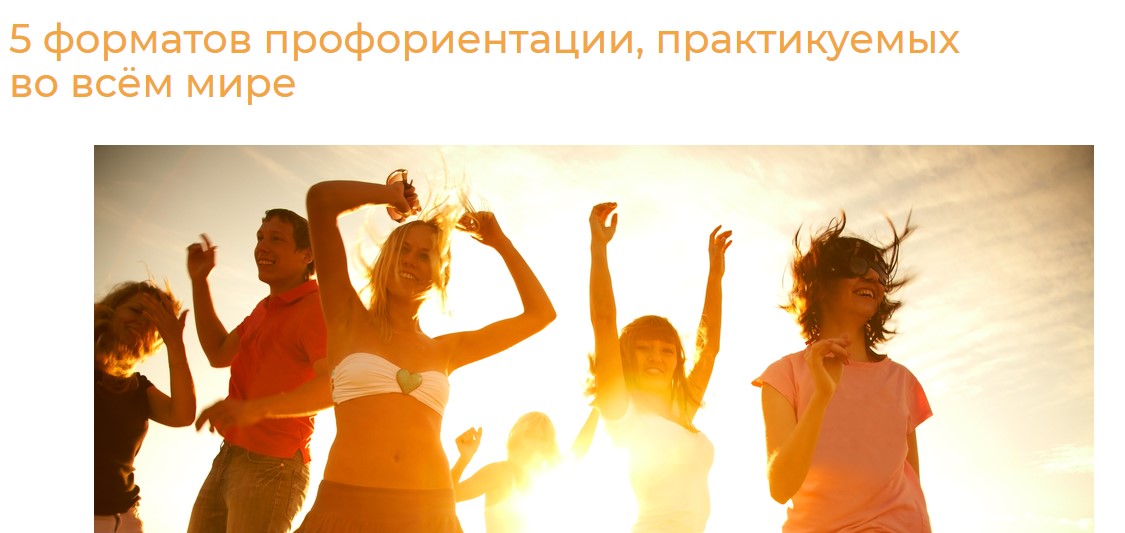 Тематические парки
Программы менторства
Стажировки
Волонтёрство
Свободный год (gap year)
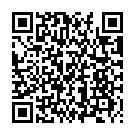 https://intalent.pro/article/5-formatov-proforientacii-praktikuemyh-vo-vsyom-mire.html
14
Определитепарадигму?
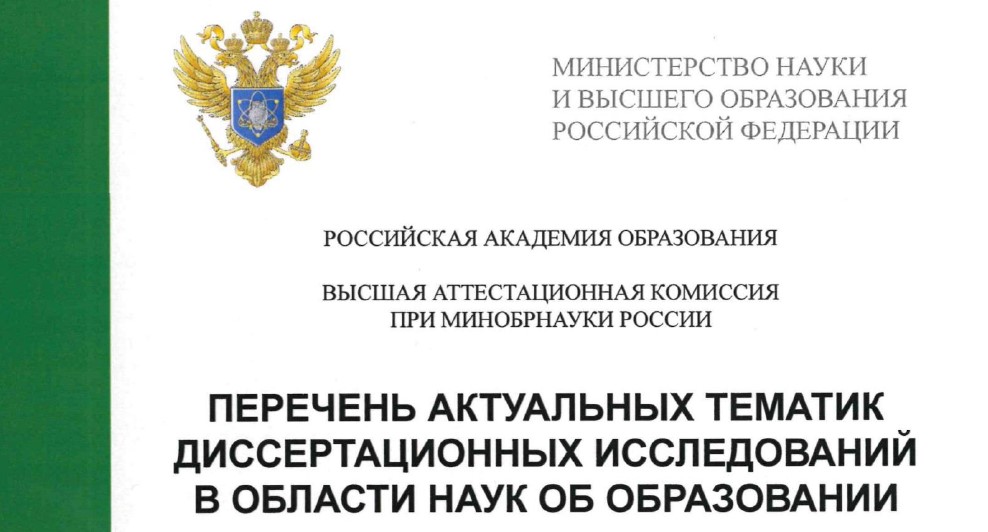 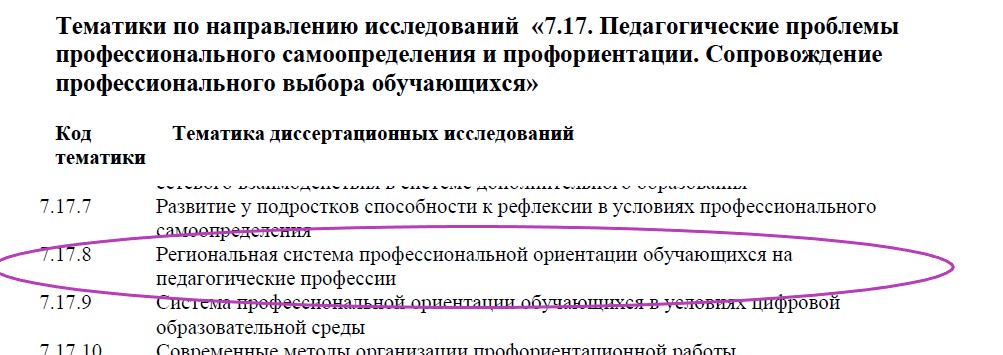 15
Определите парадигму?
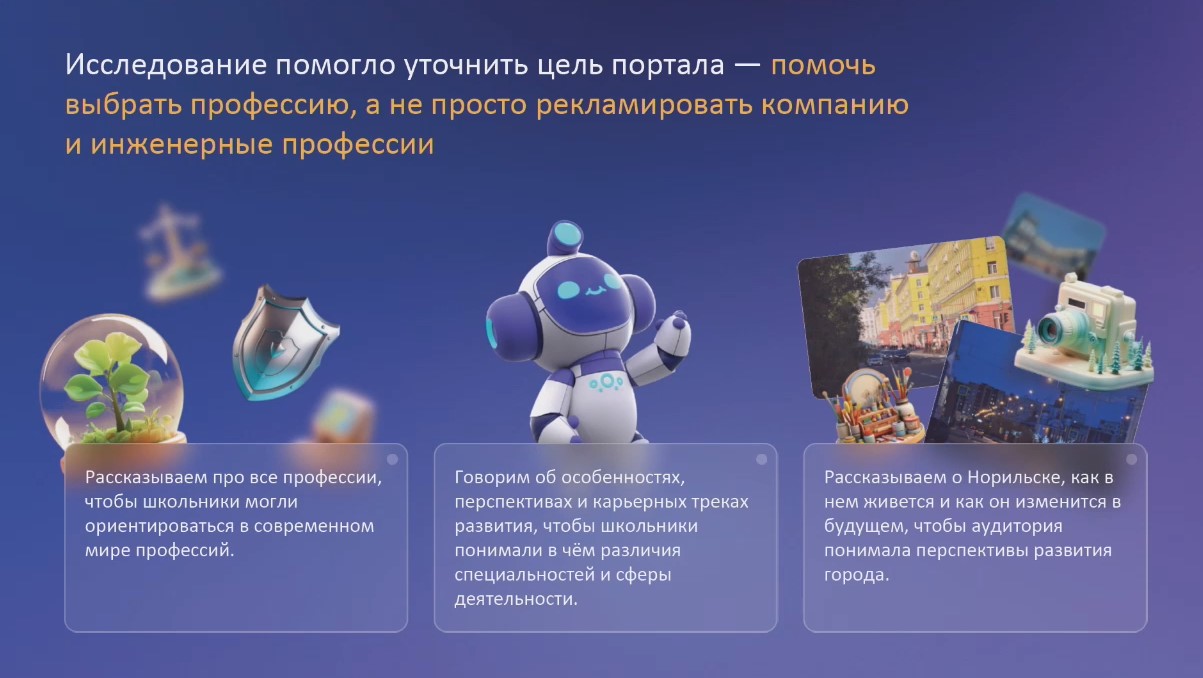 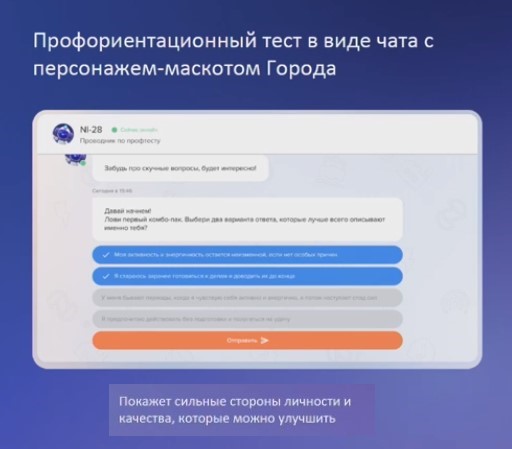 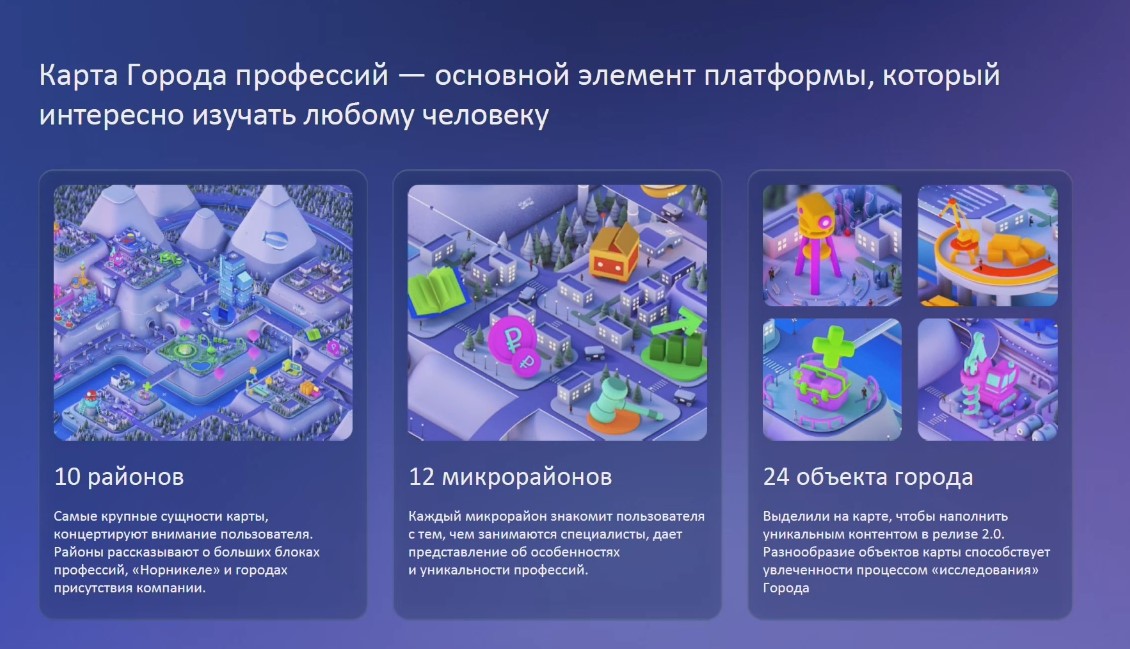 (С) Норникель, Норильск
16
Блинов В.И., Родичев Н.Ф., Сергеев И.С.Образовательная профориентацияУчебно-практическое пособиеСПб.: Лань, 2023. – 336 с.
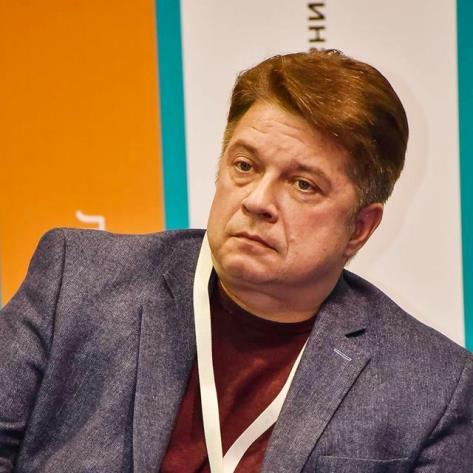 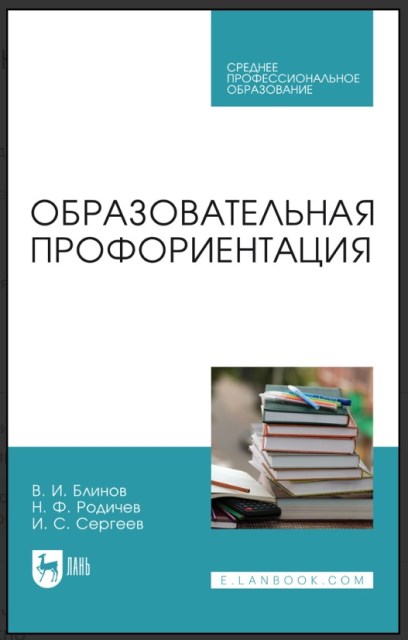 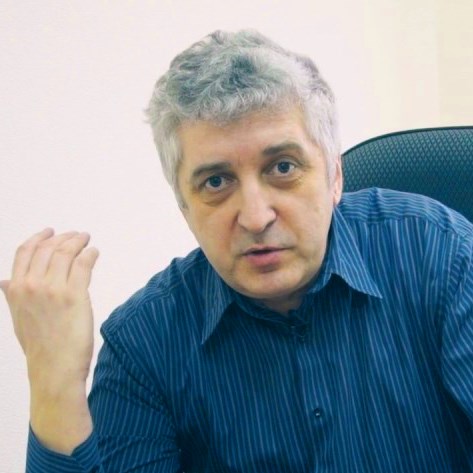 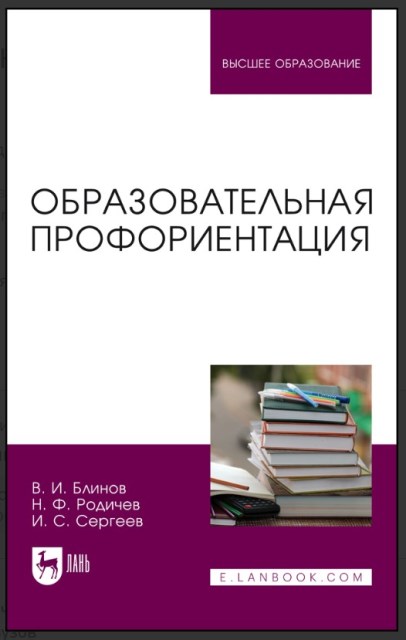 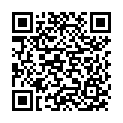 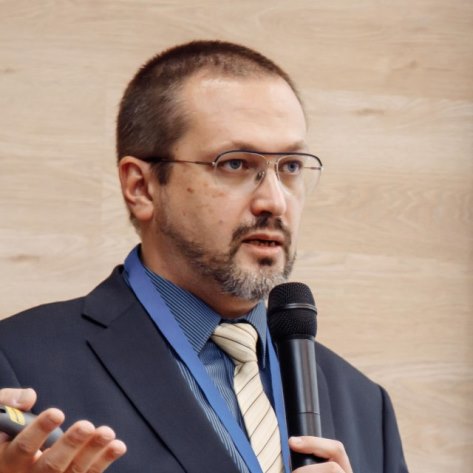 17
Блинов В.И., Родичев Н.Ф., Сергеев И.С.Образовательная профориентация : Учебное пособие. СПб.: Лань, 2023. – 336 с.
Информационно-консультативная поддержка и обратная связь:            https://t.me/obr_profor
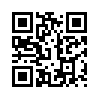 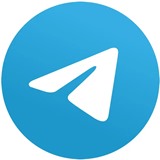 18